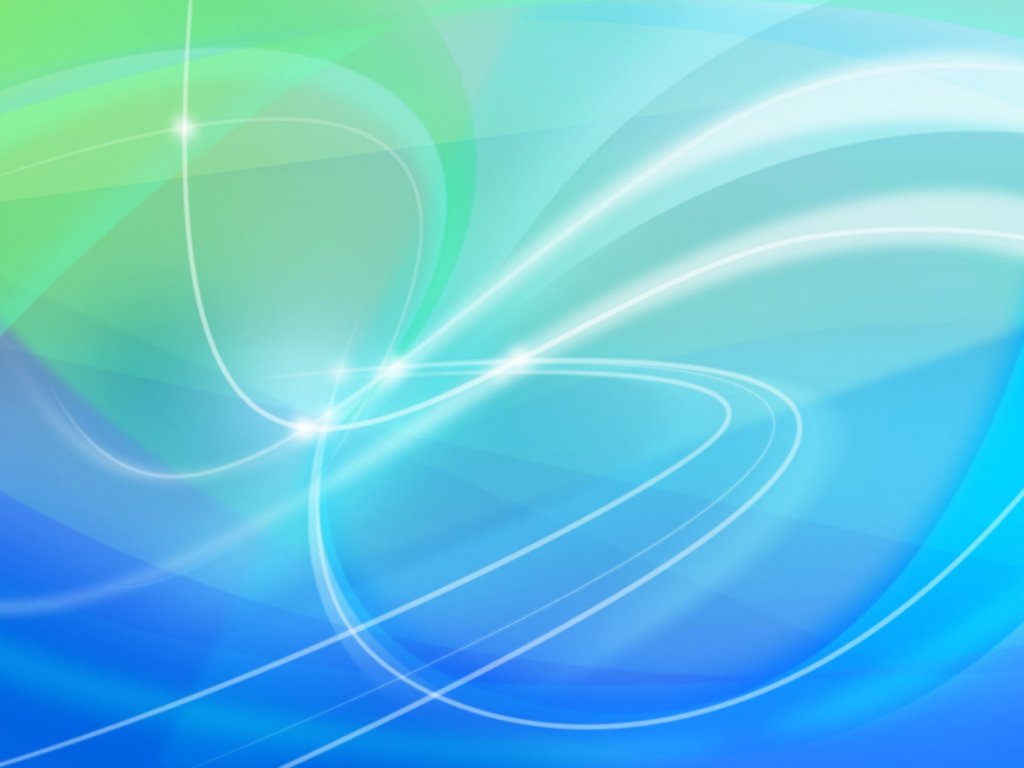 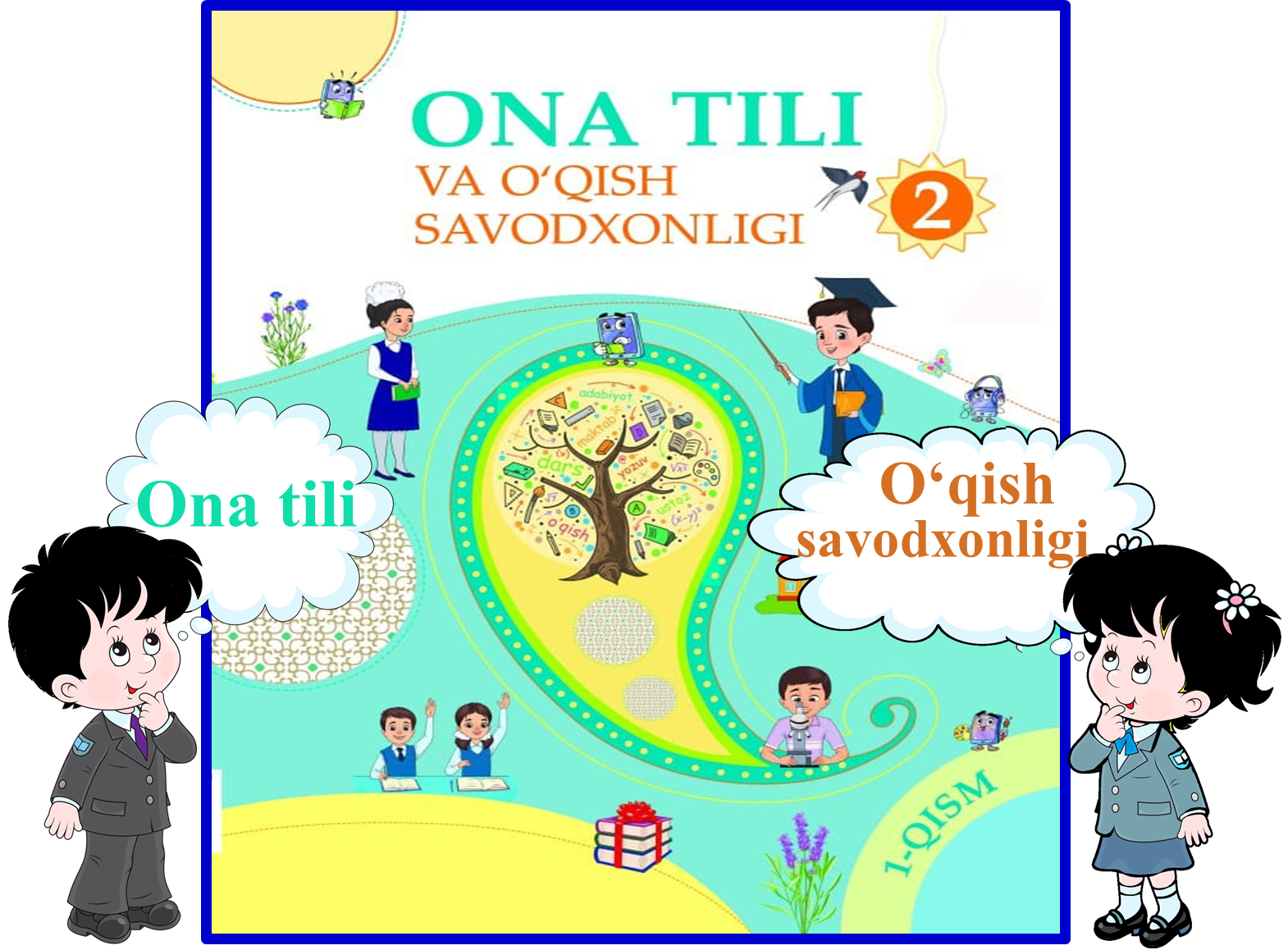 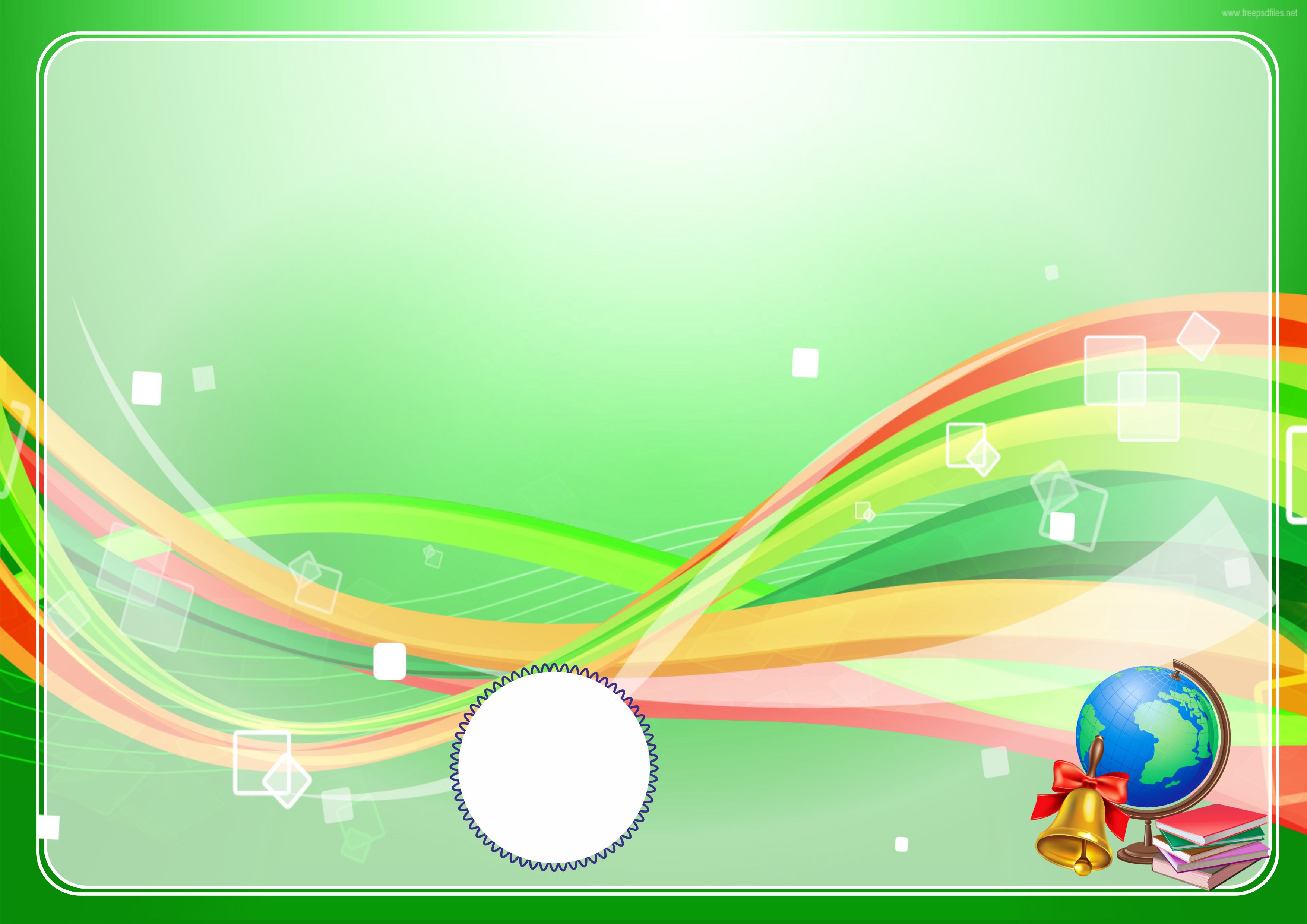 4-bo‘lim: Bakteriya va mikroblar
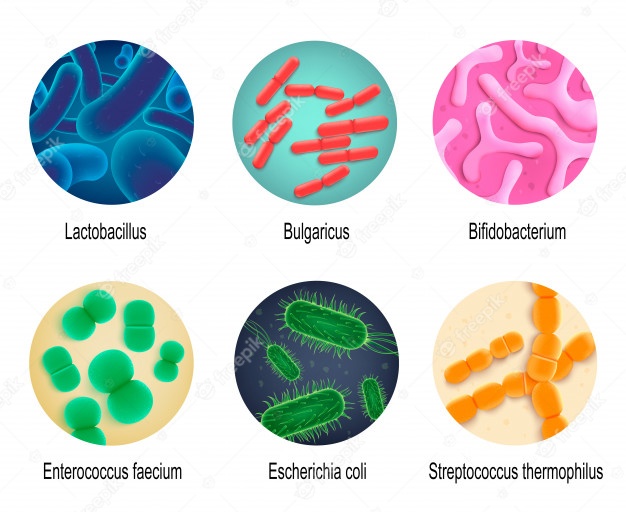 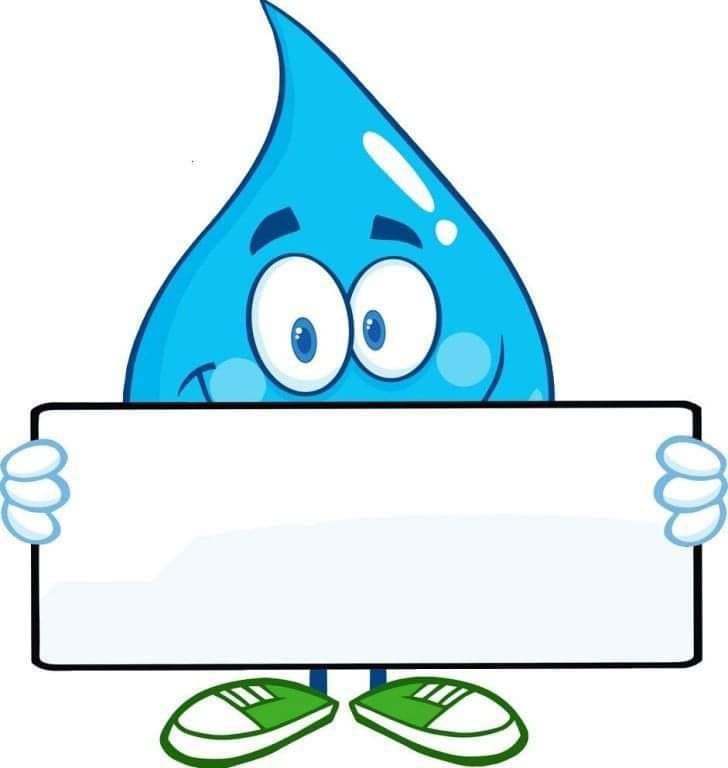 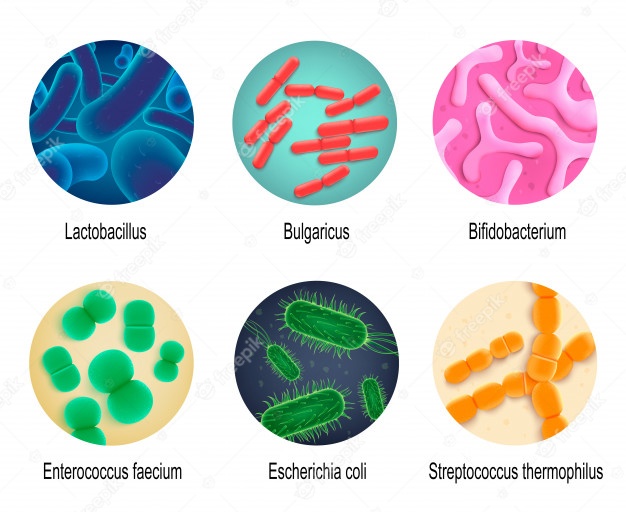 65-dars
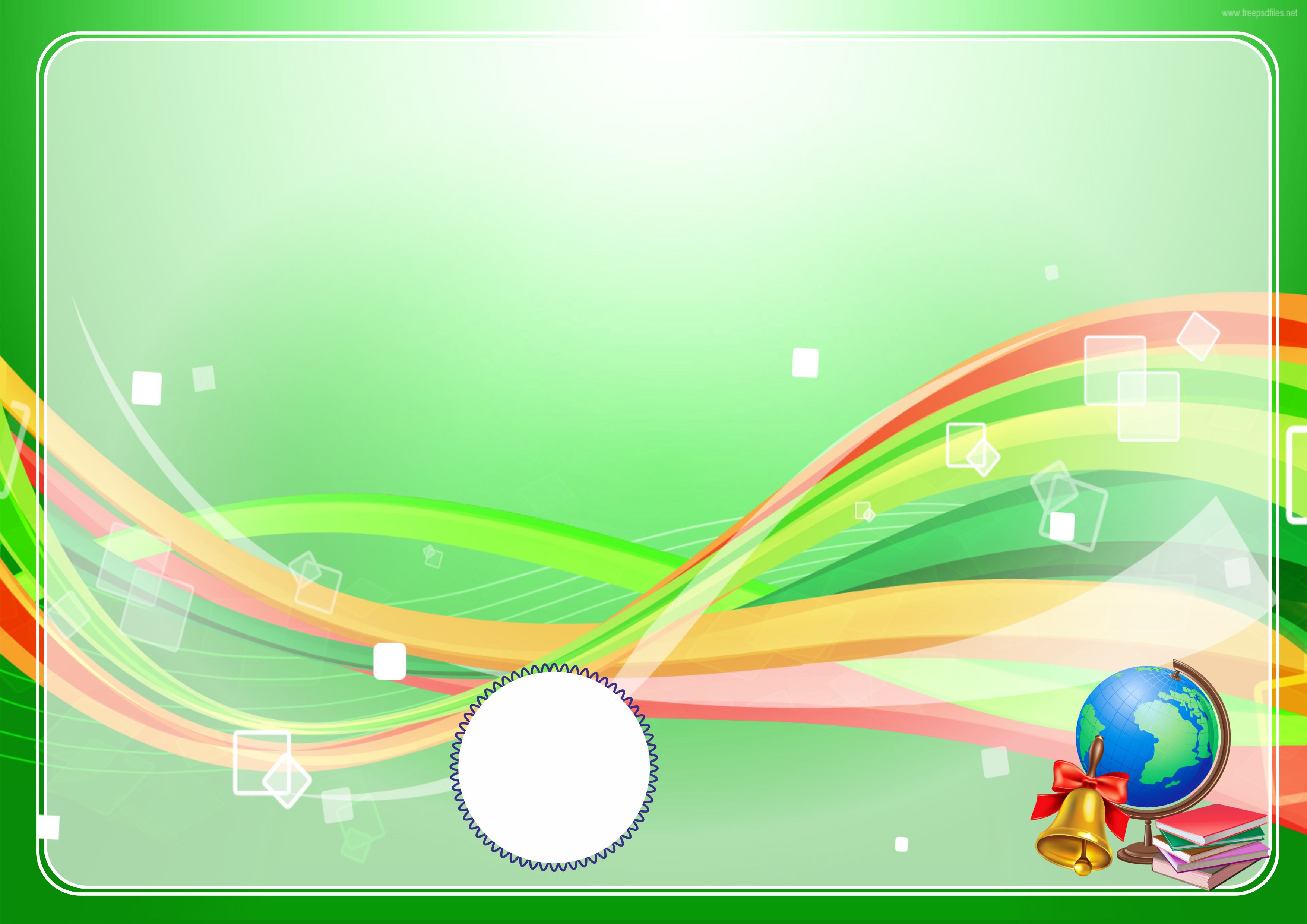 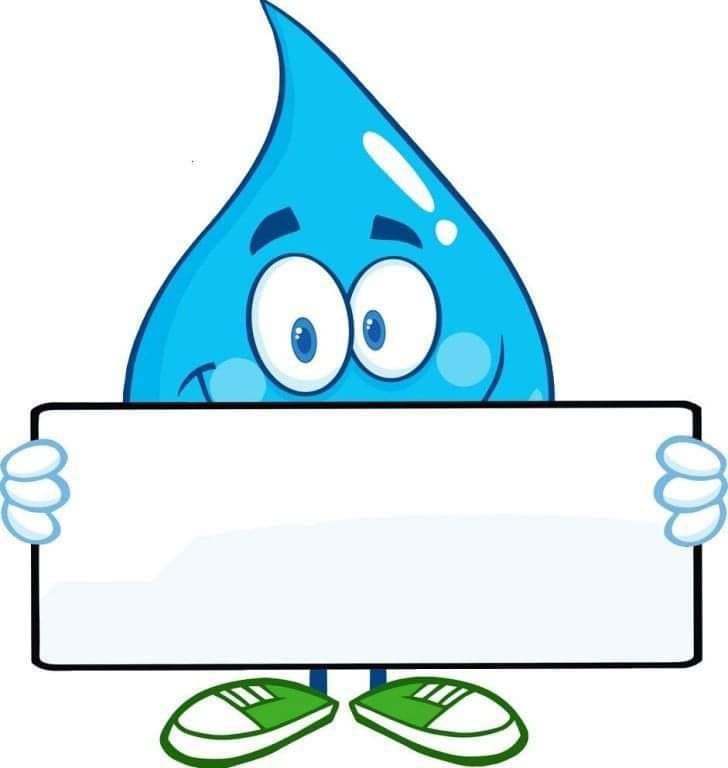 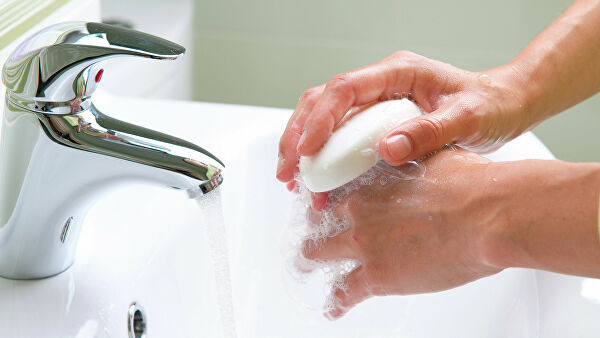 Nega qo‘llarimizni sovunlab yuvishimiz kerak?
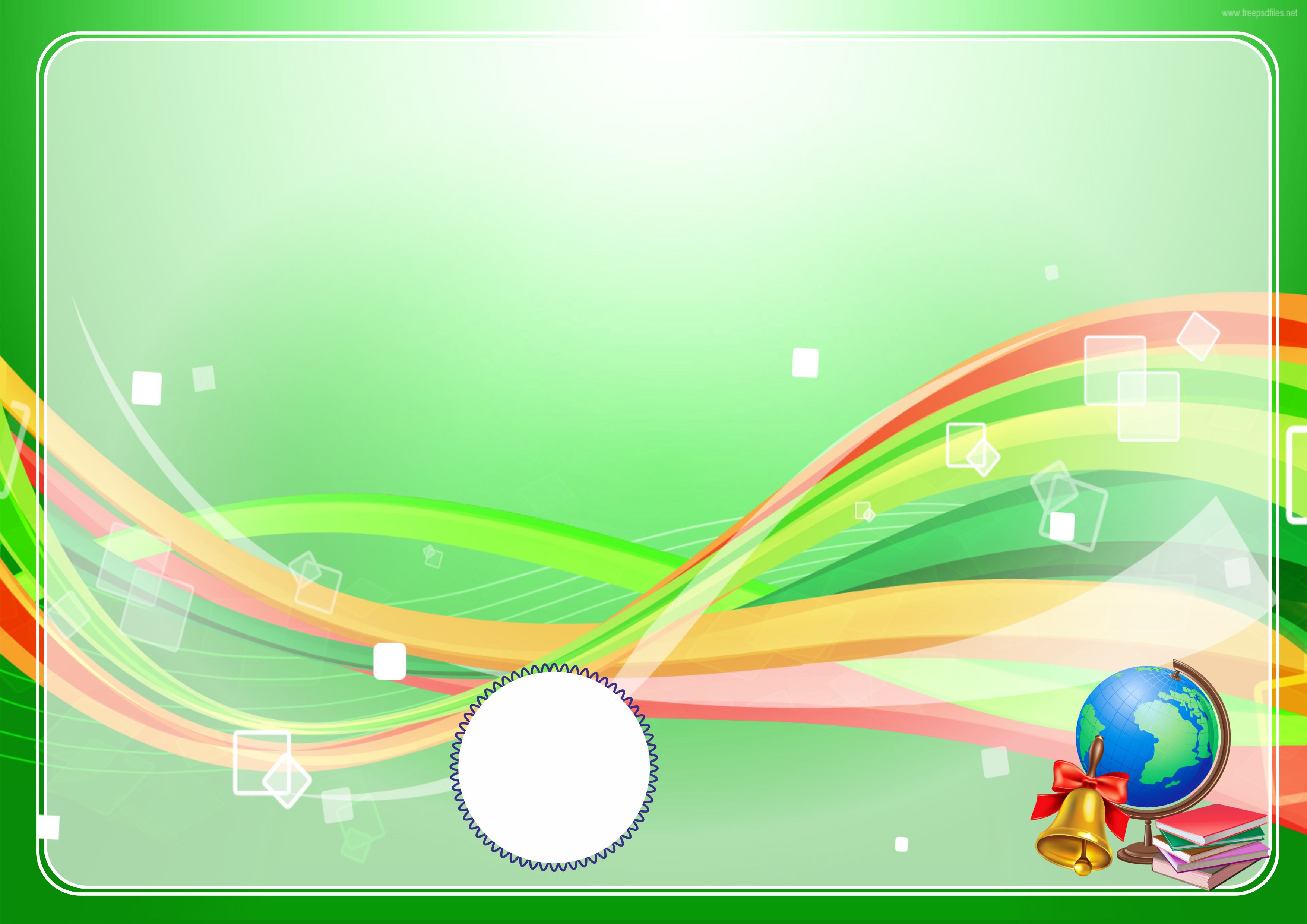 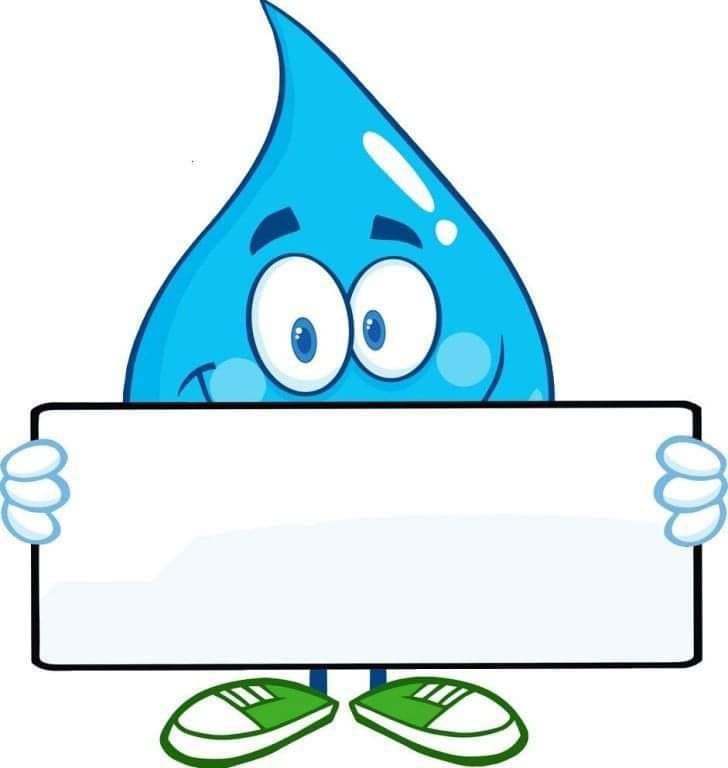 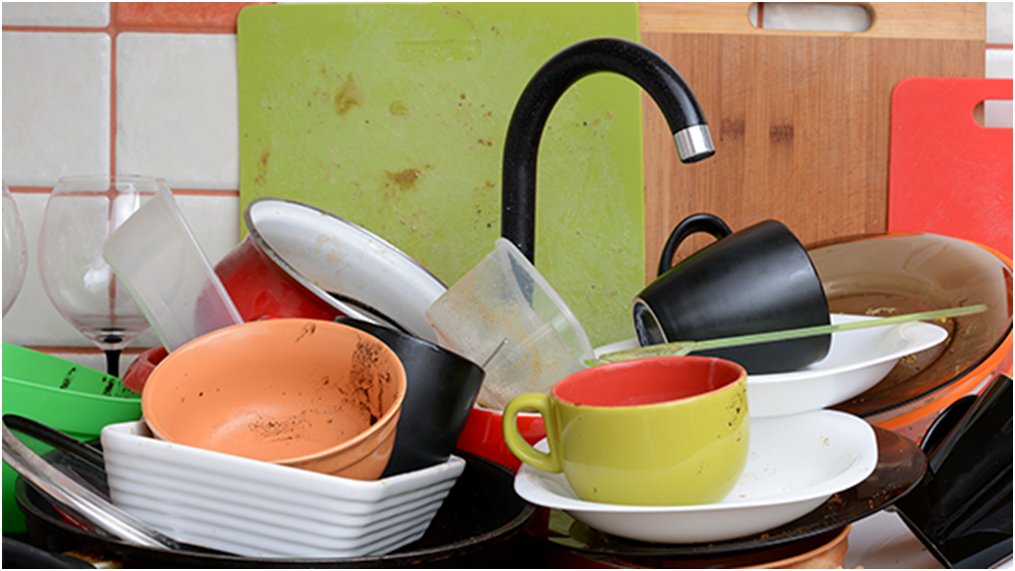 Idishlarni yuvmasdan ishlatsa, nima bo‘ladi?
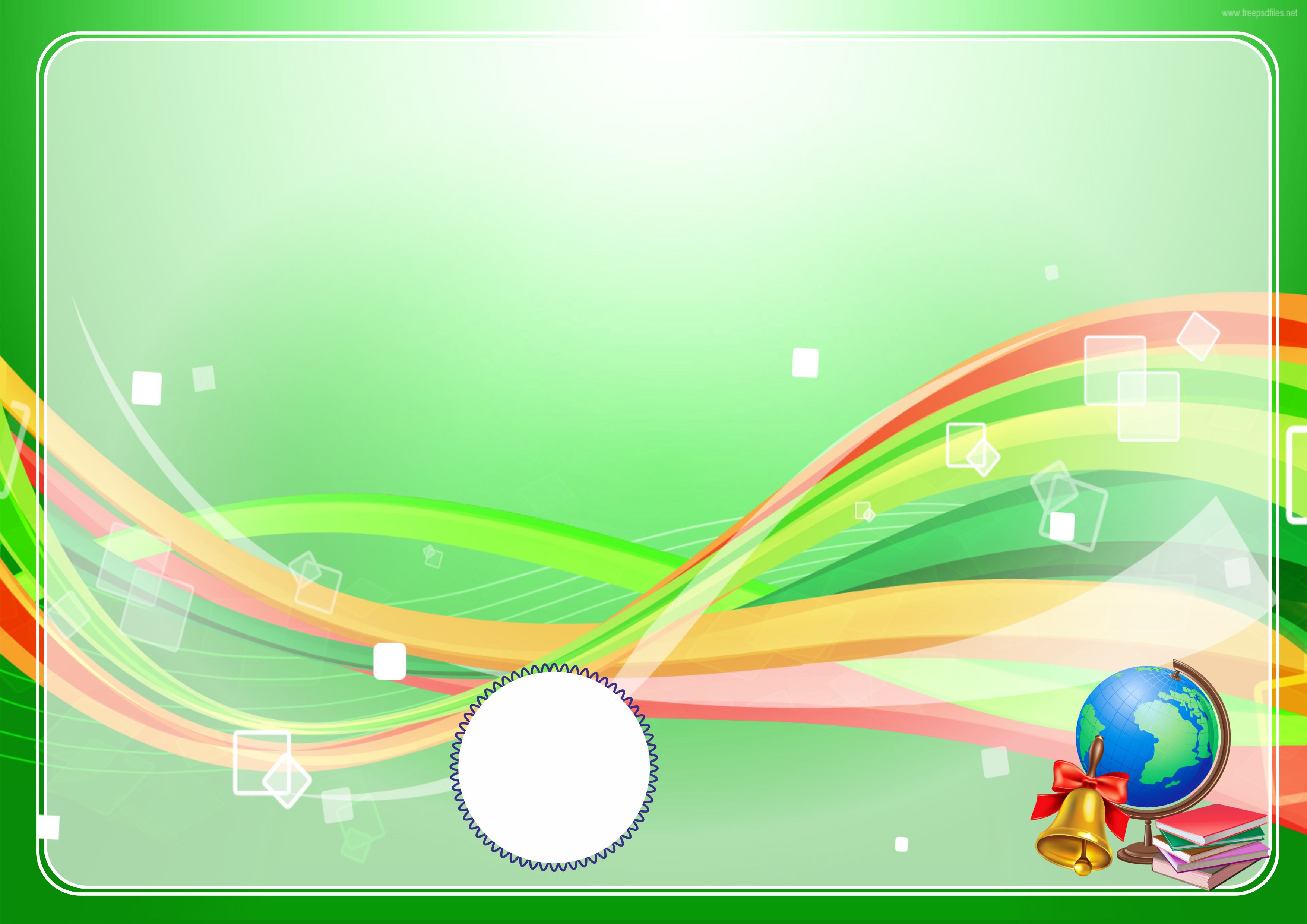 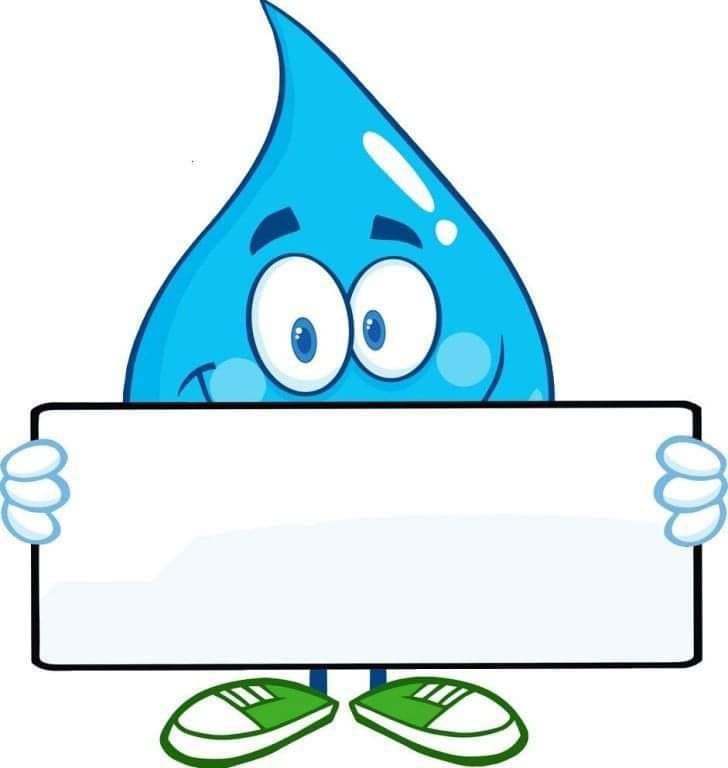 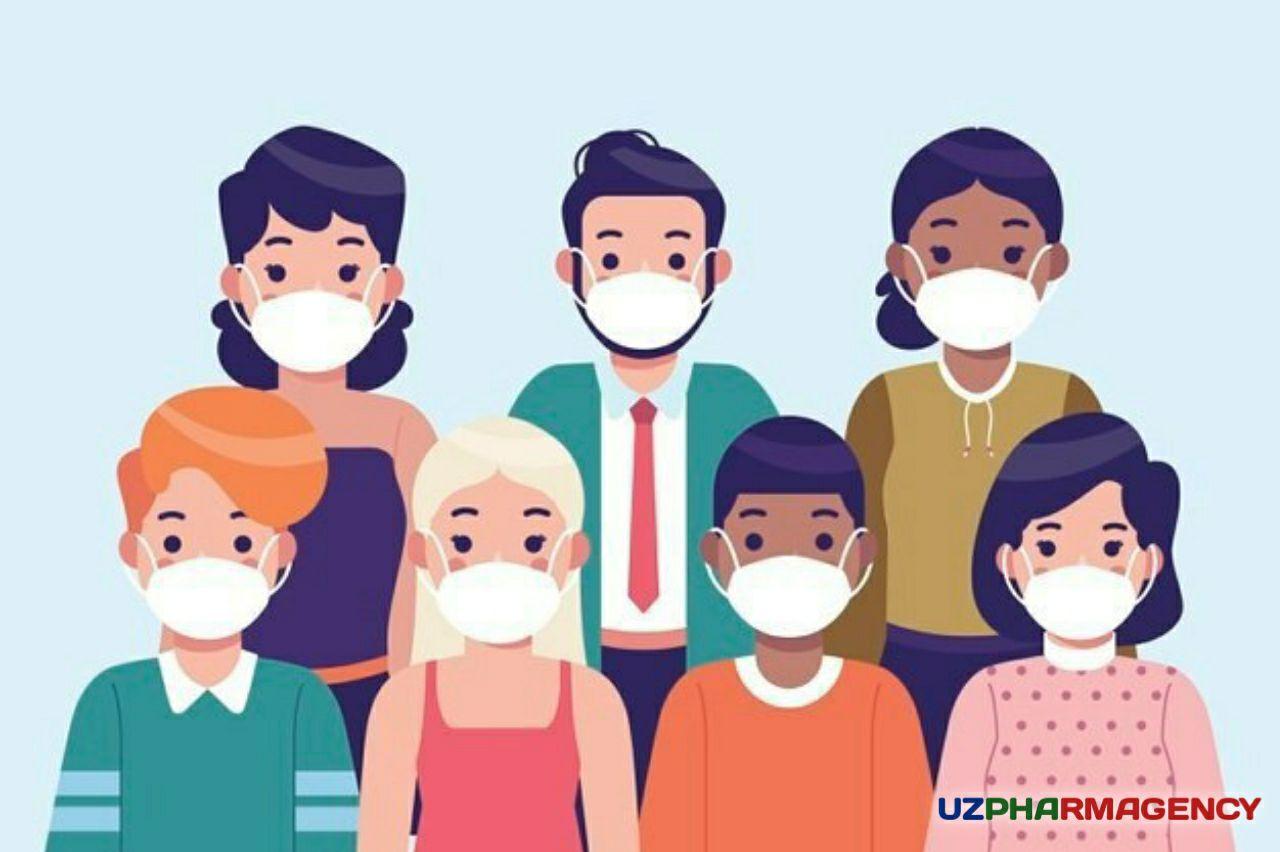 Nega odamlar 
tibbiy niqob taqadilar?
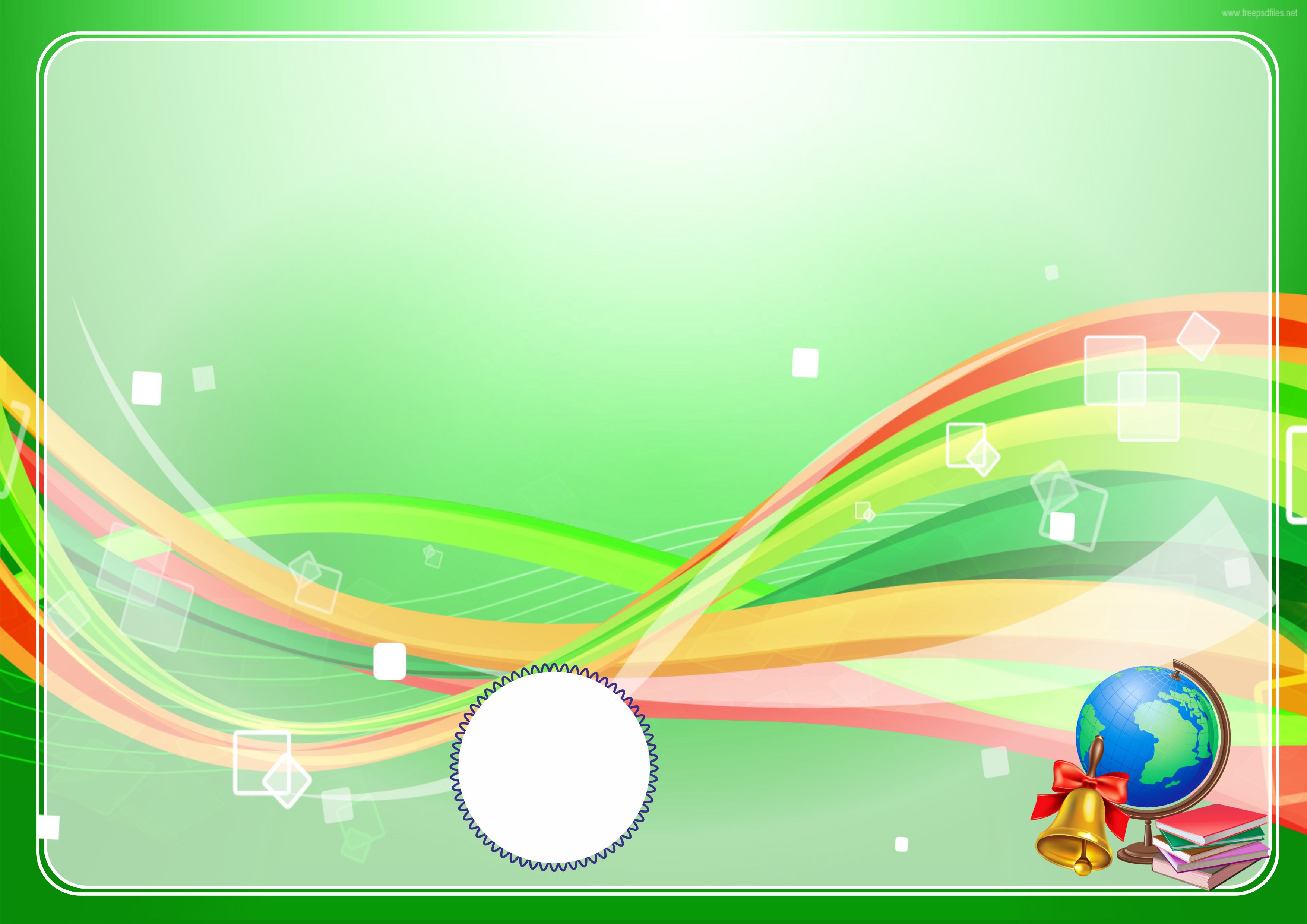 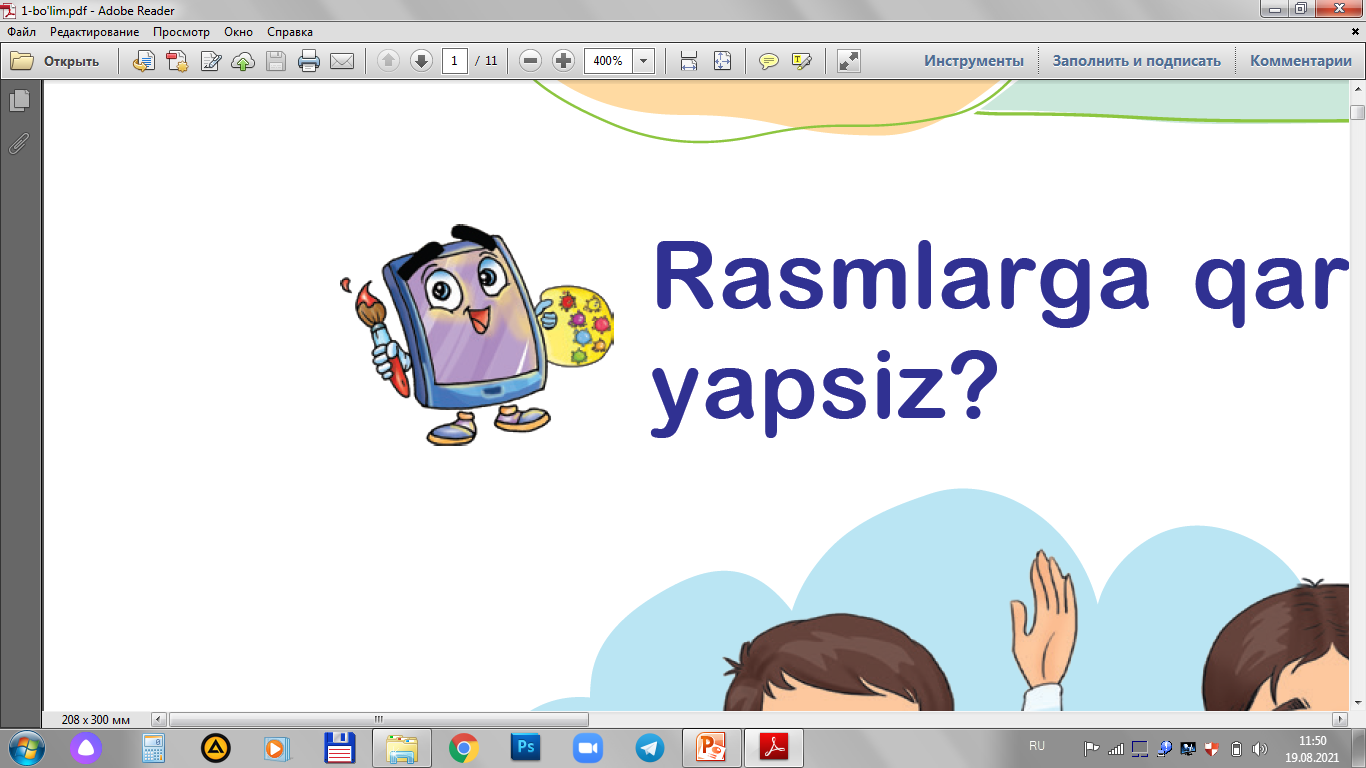 Rasmlarga qarang. Savollarga javob bering.
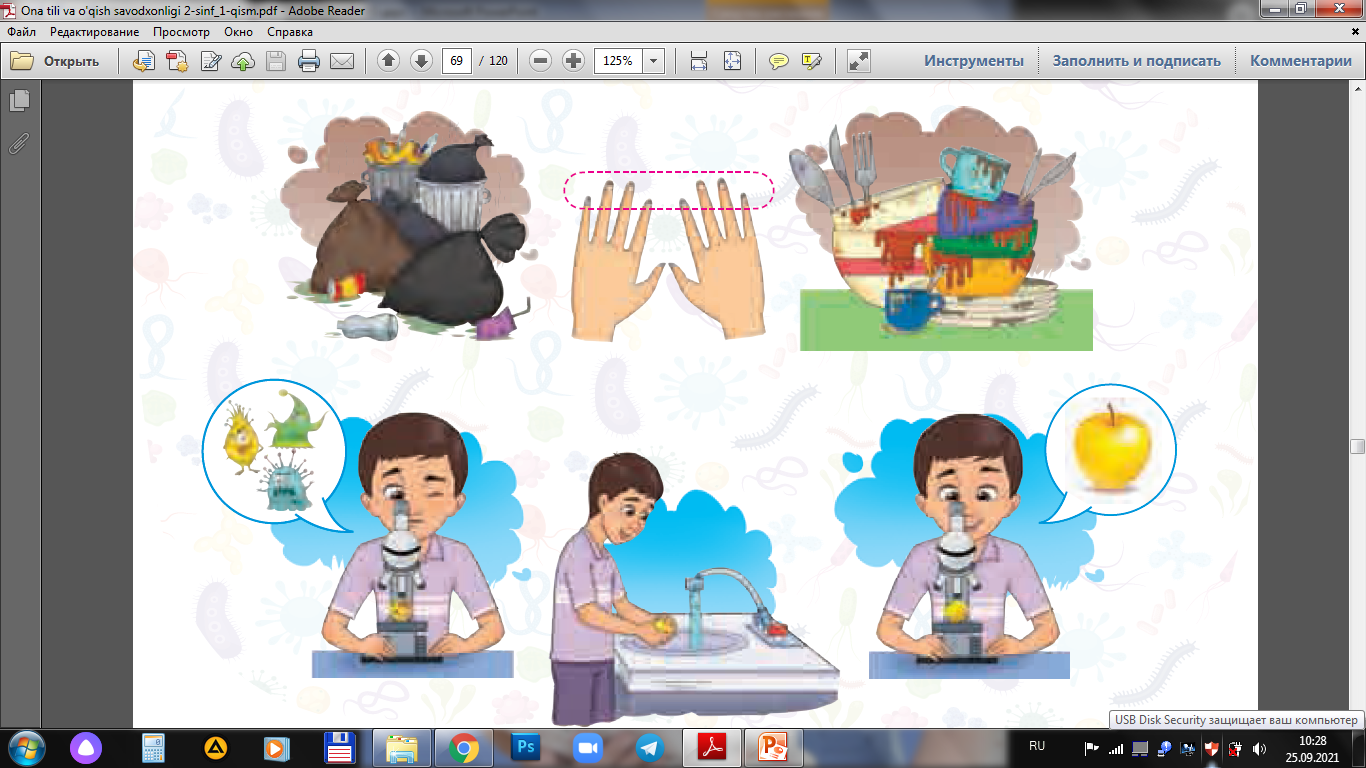 Bakteriyalar qayerlarda yashashi mumkin?
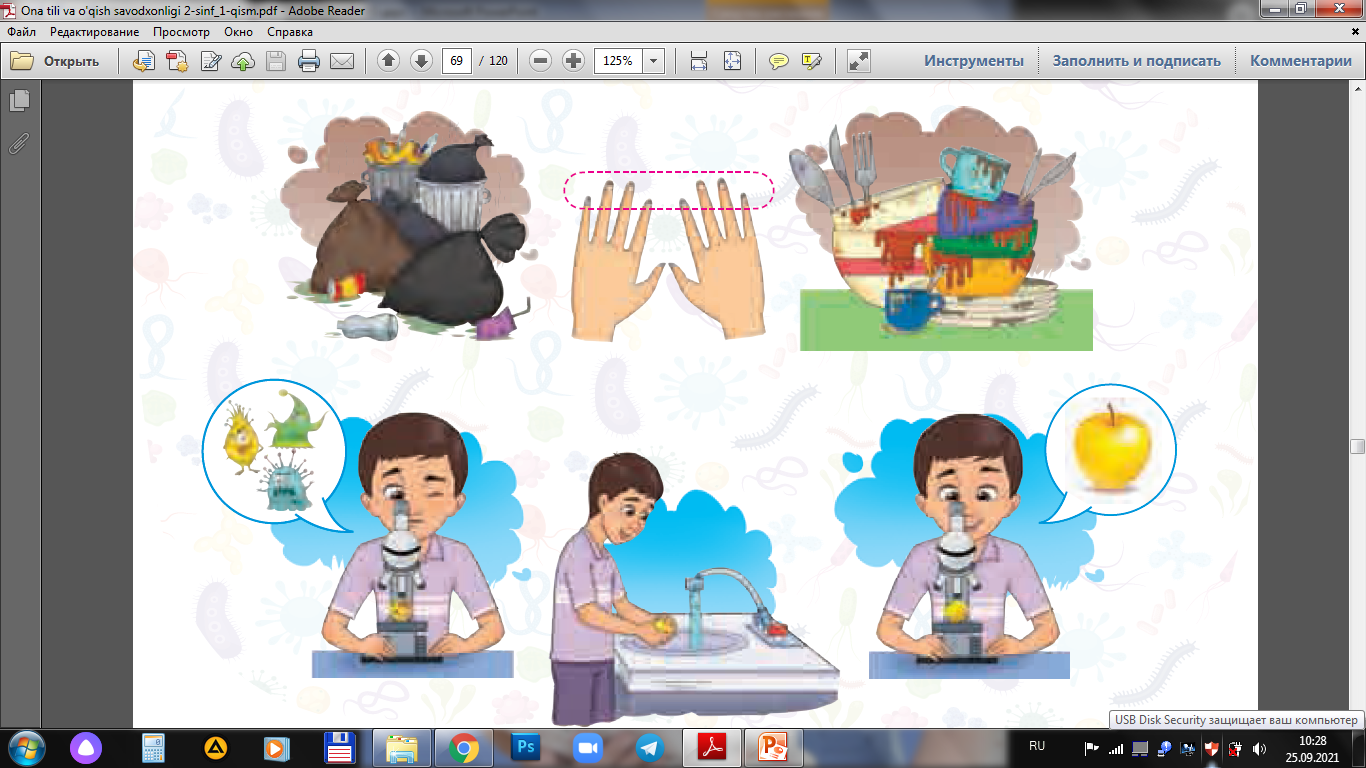 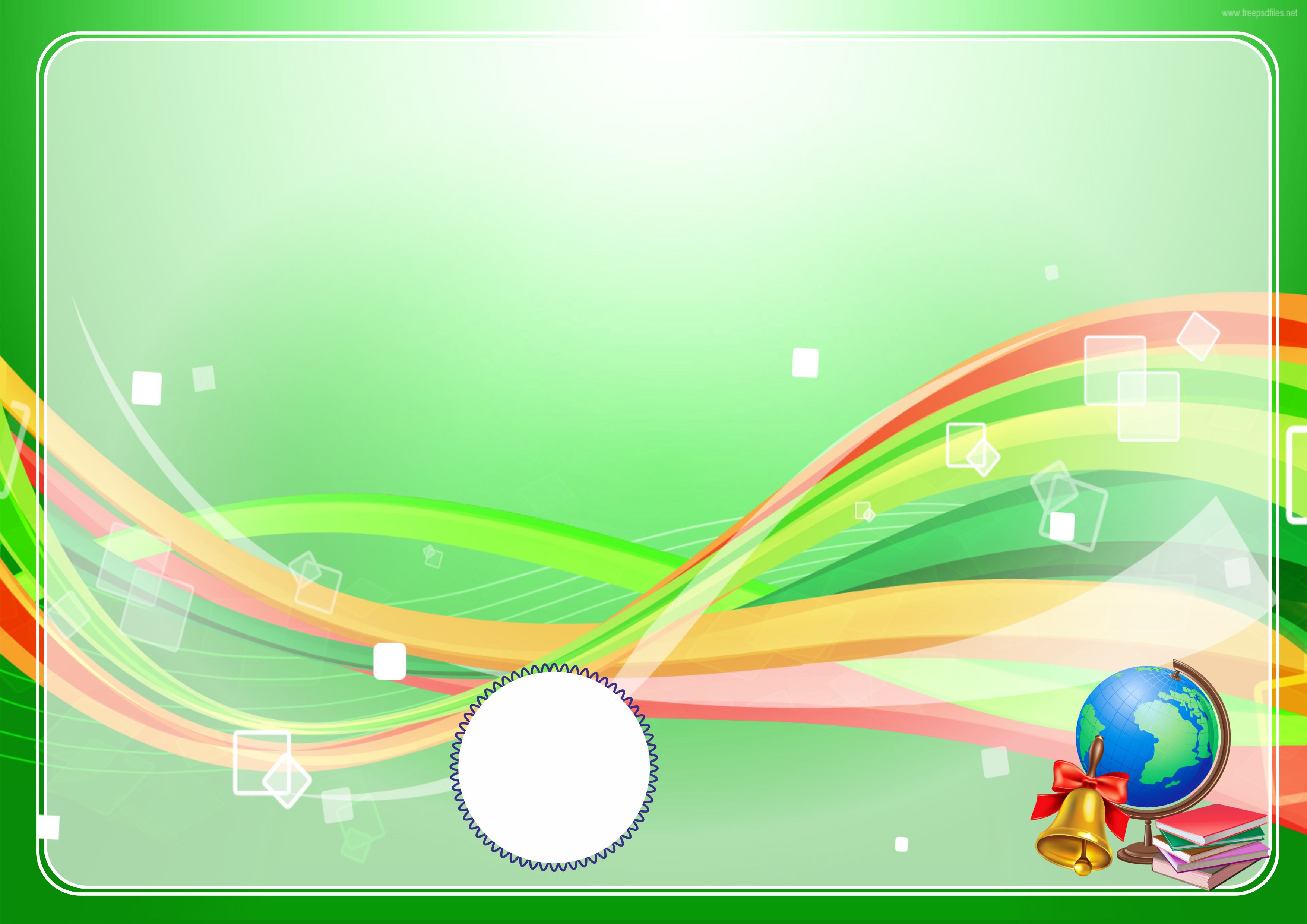 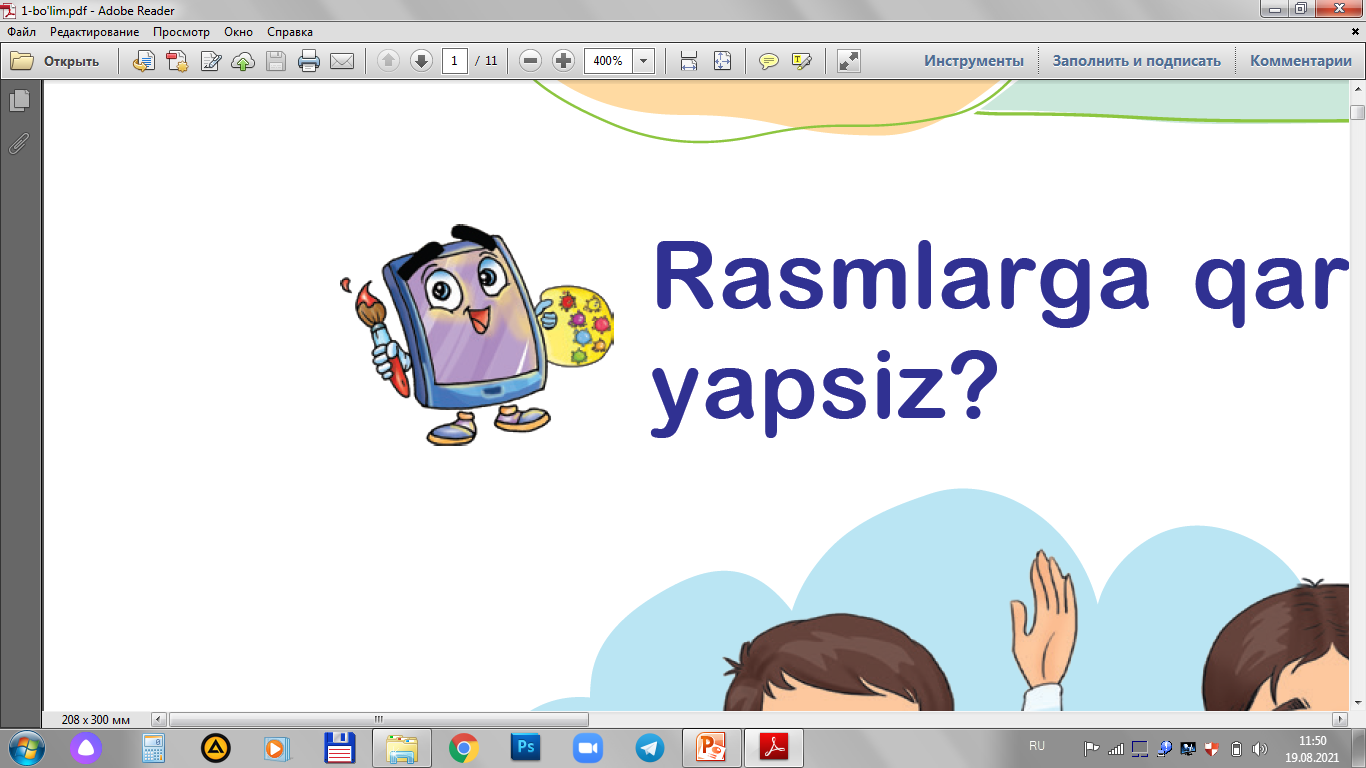 Rasmlarga qarang. Savollarga javob bering.
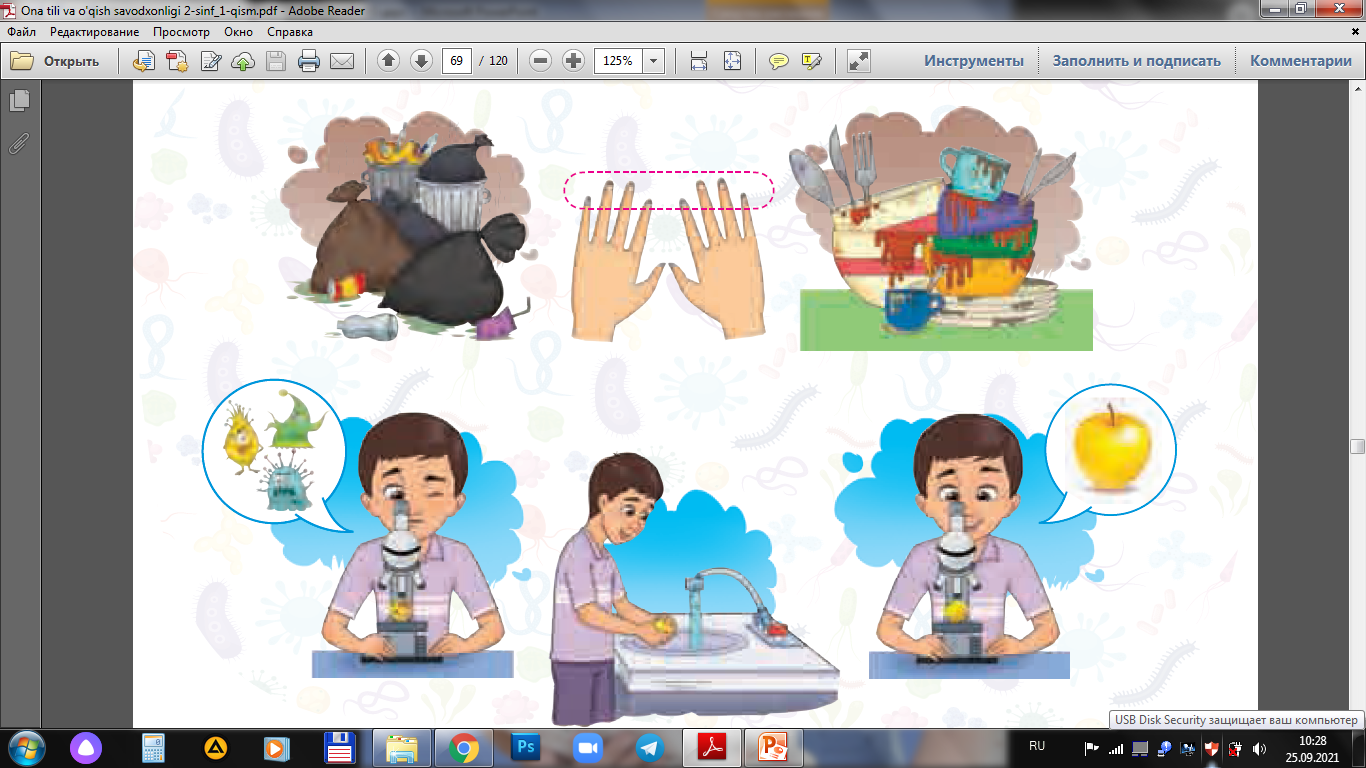 Bakteriyalarni ko‘z bilan ko‘rish mumkinmi?
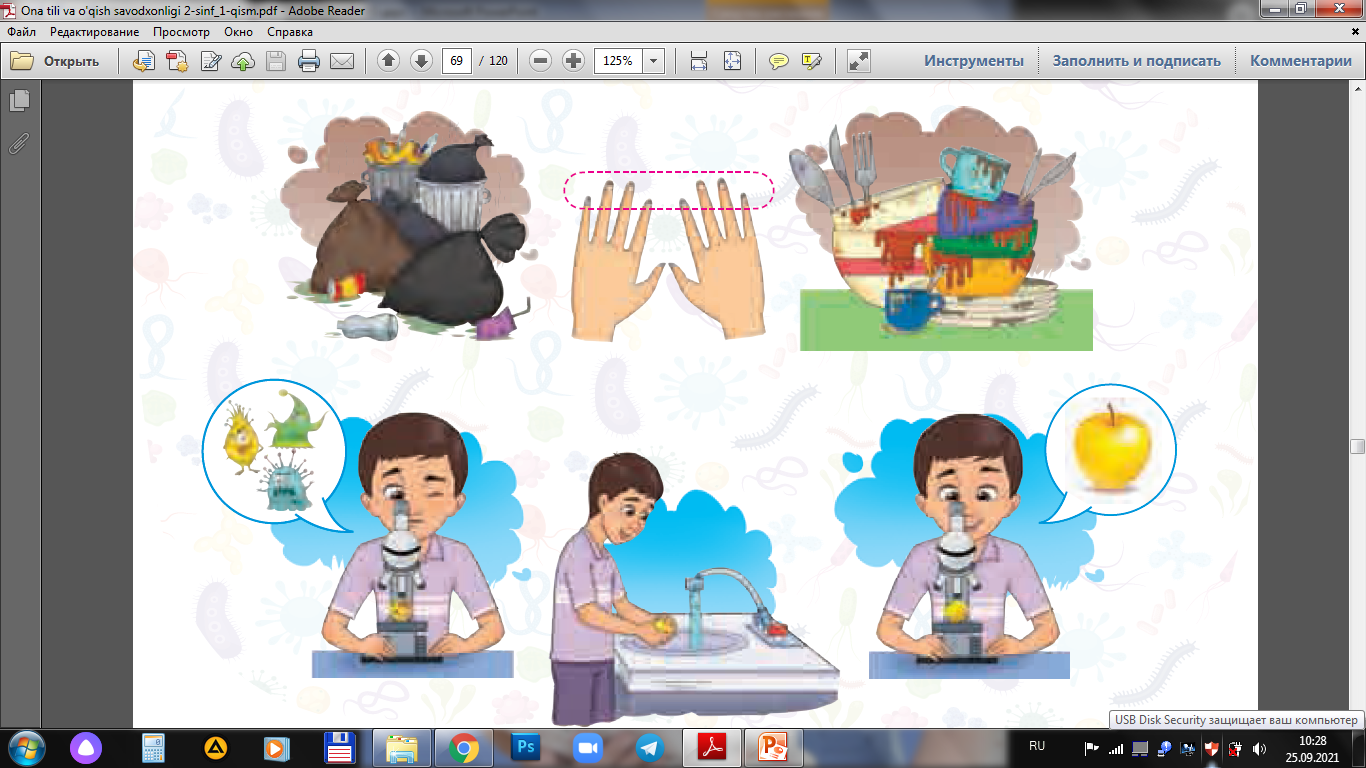 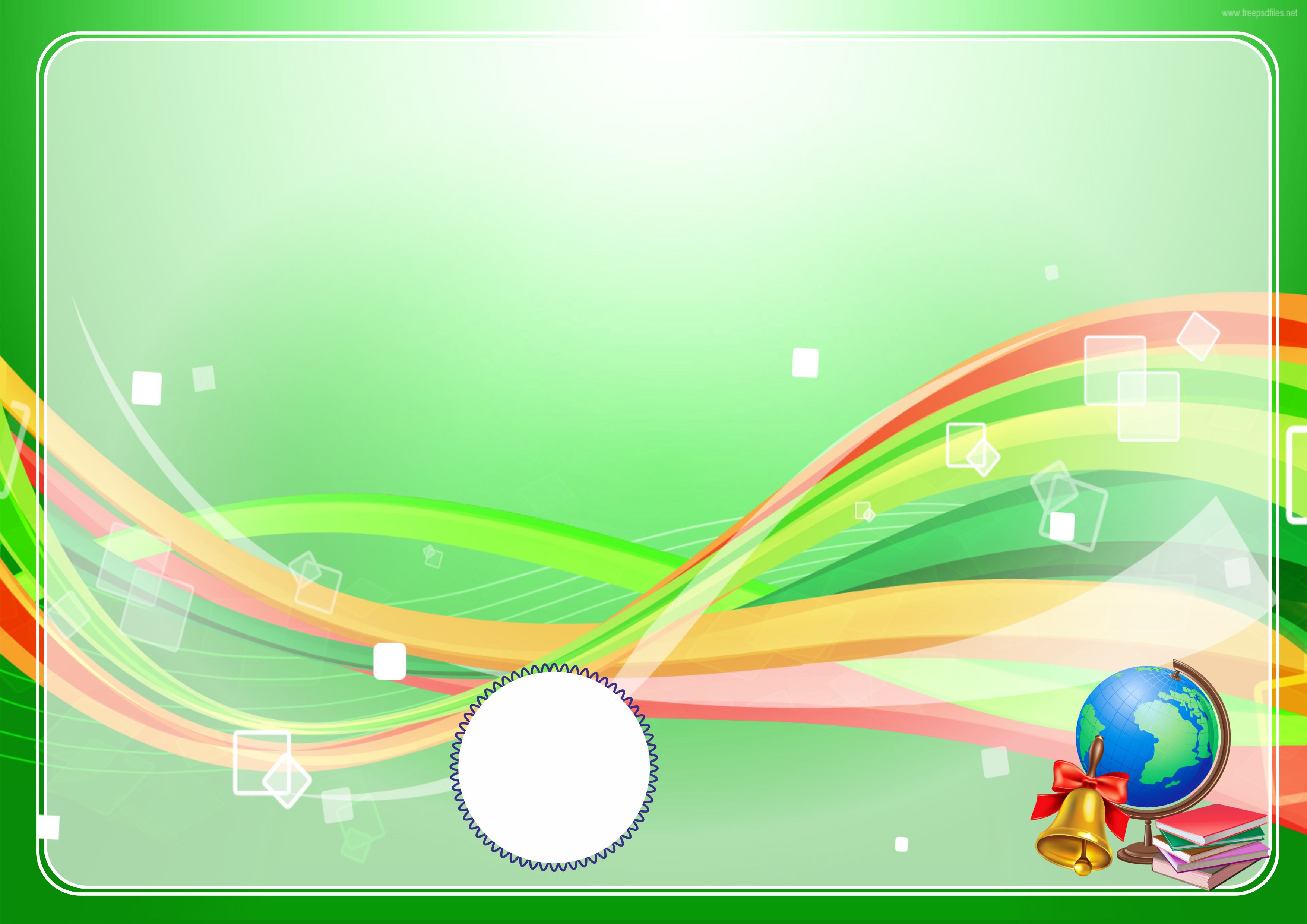 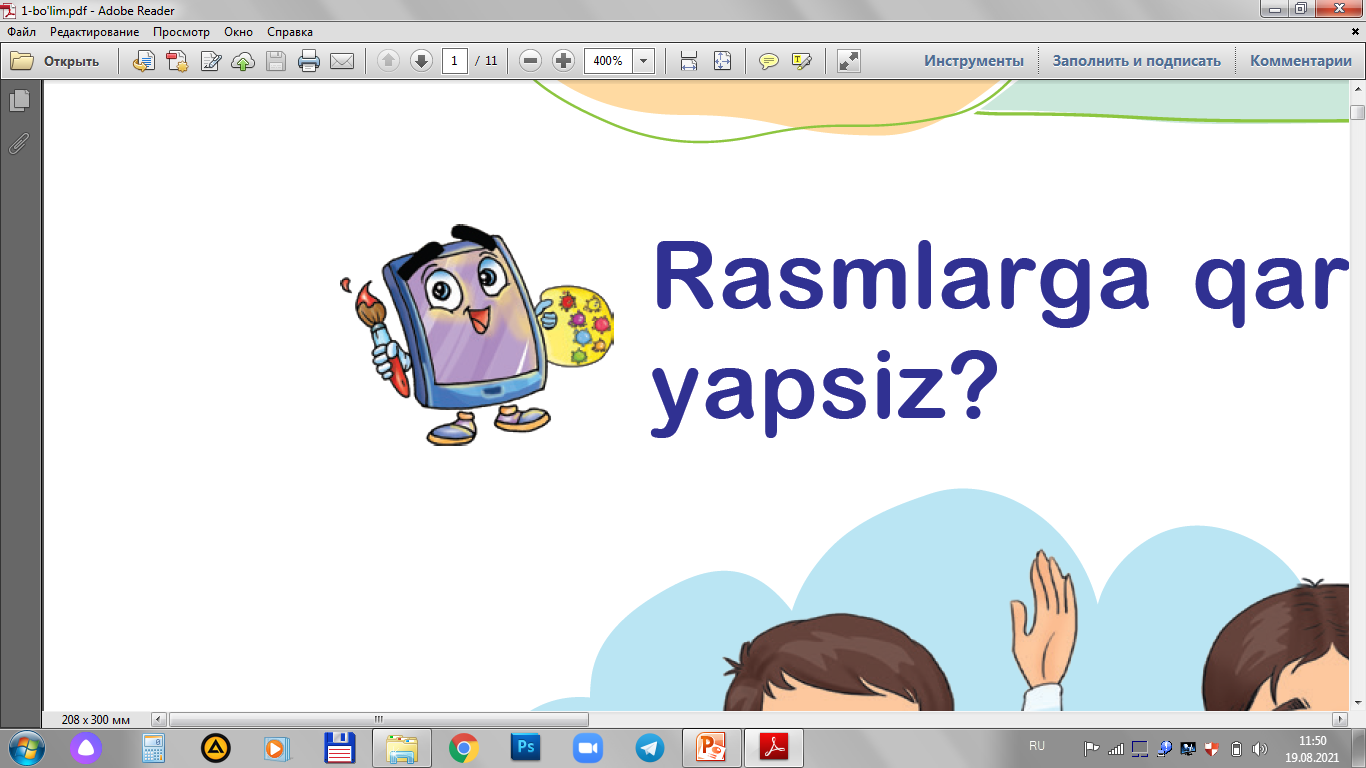 Rasmlarga qarang. Savollarga javob bering.
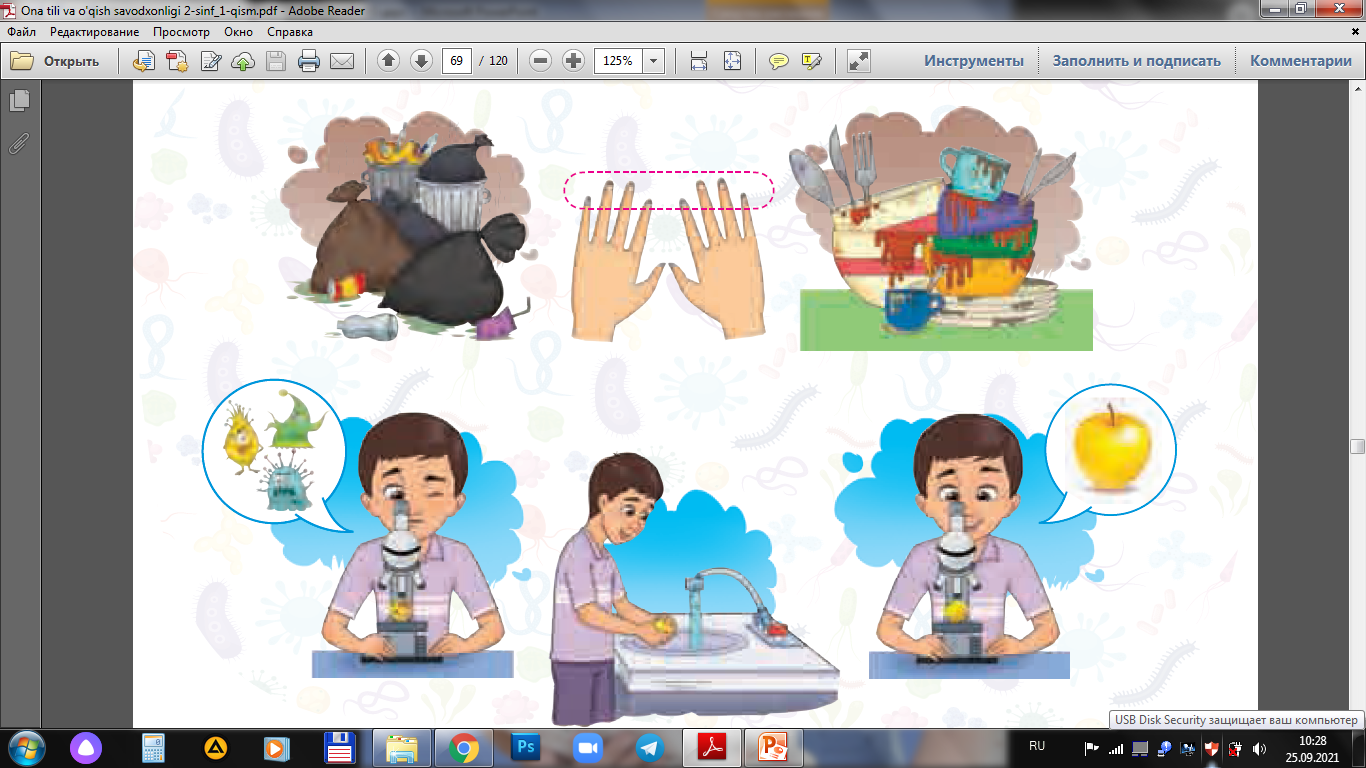 Bakteriyalarni ko‘ra olishimiz uchun bizda nima
bo‘lishi kerak?
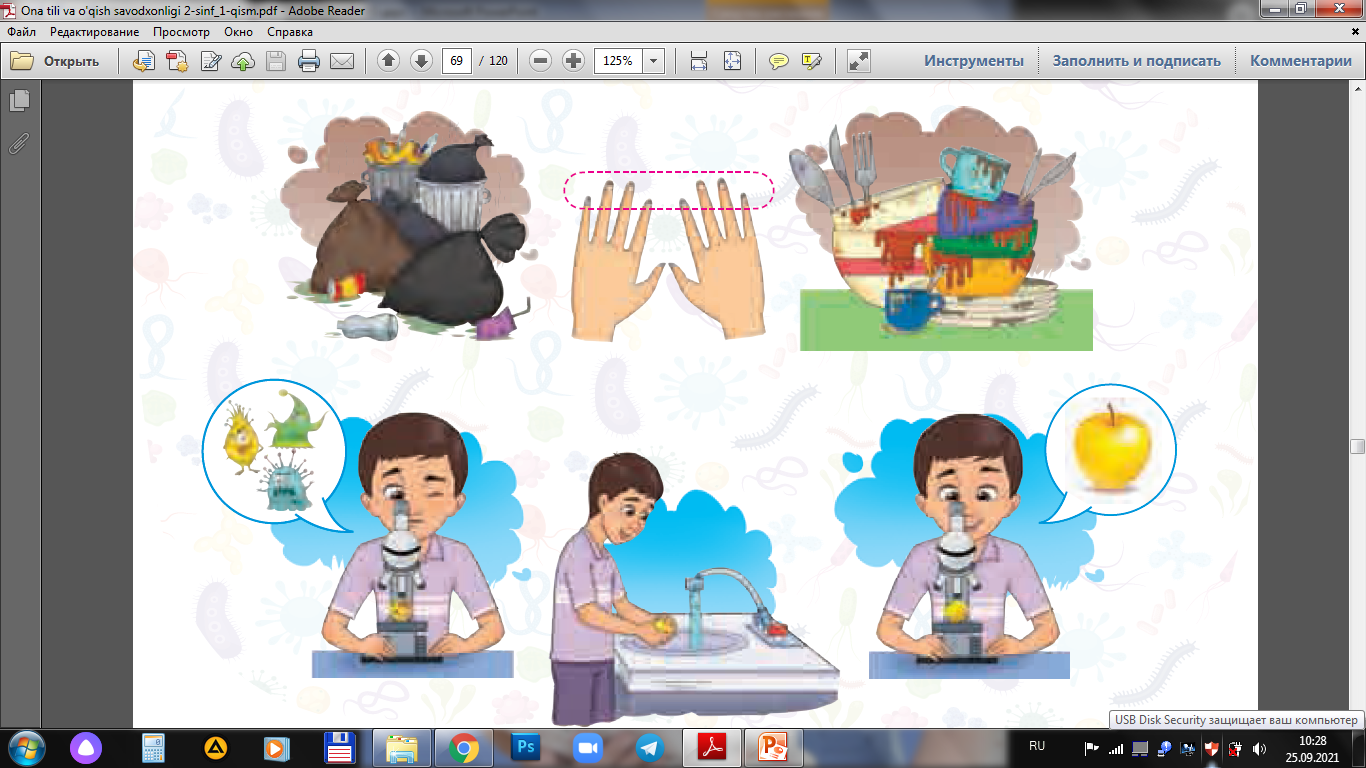 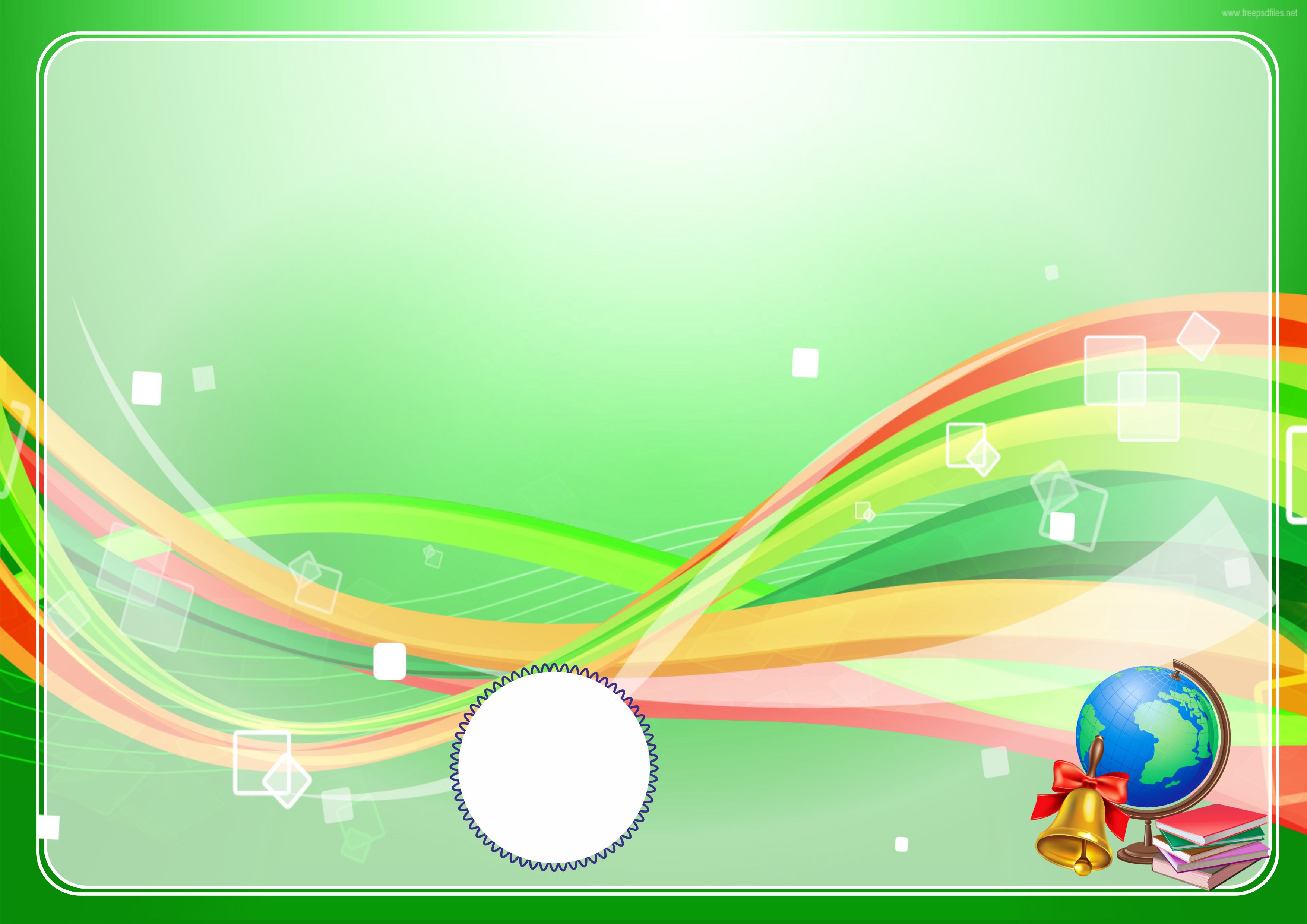 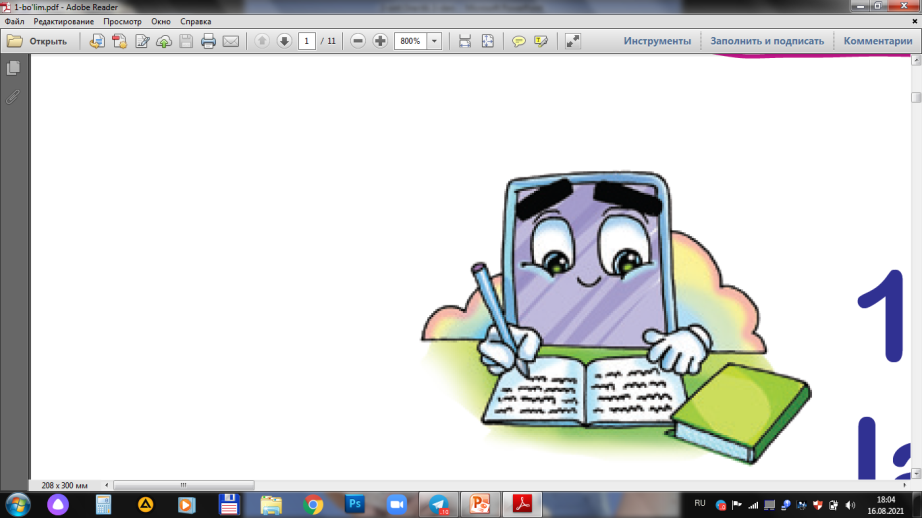 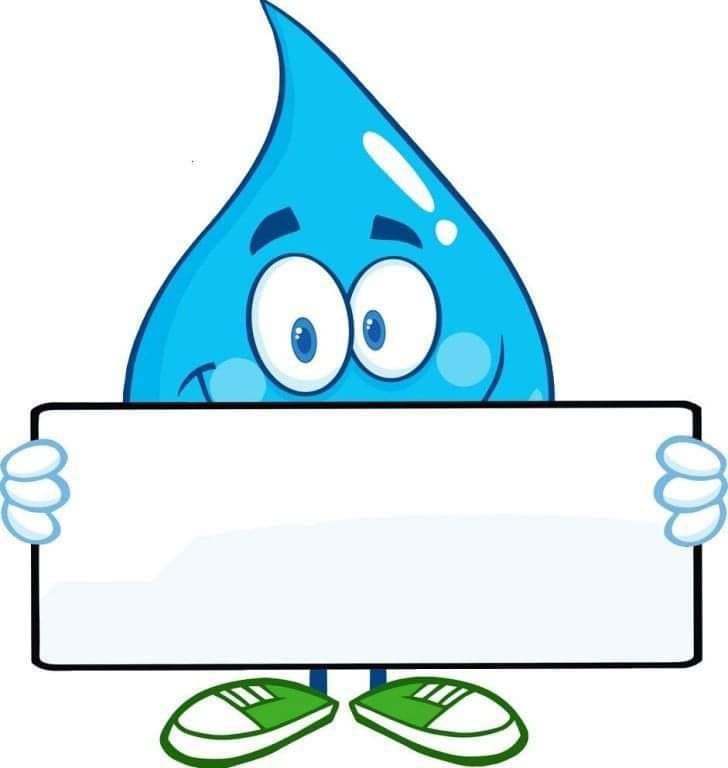 Namuna: 
yuvilmagan qo‘l....
Mos so‘zlar 
bilan davom ettiring.
U qayerda ishlaydi?
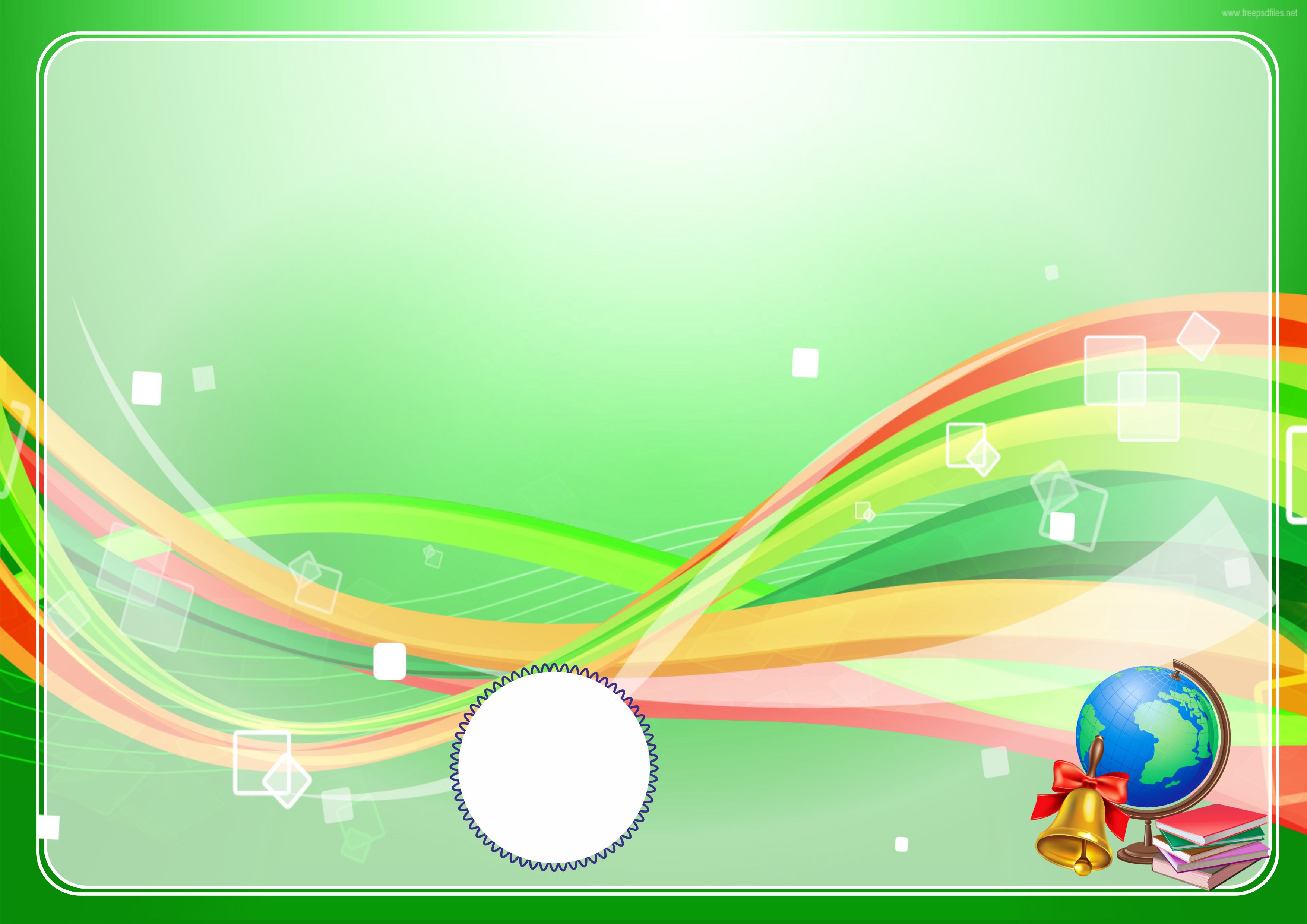 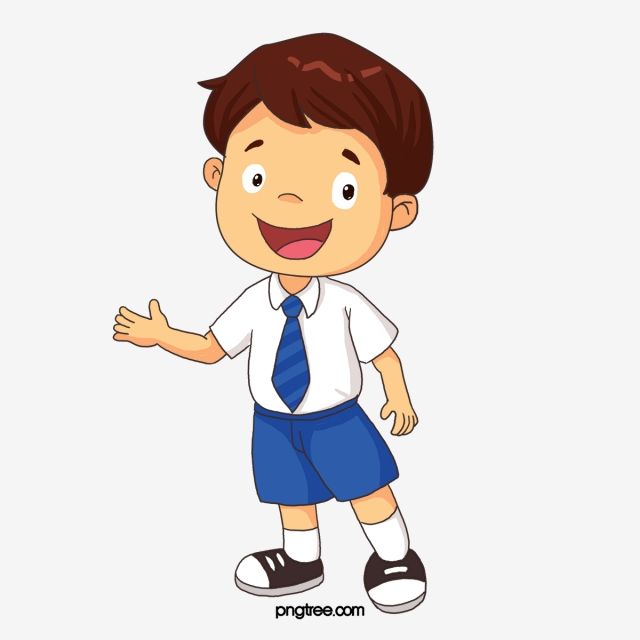 Bugungi dars haqida 
oila a’zolaringiz bilan suhbatlashing
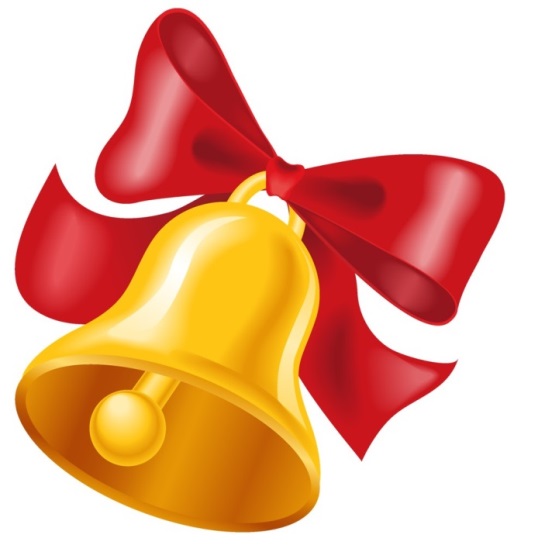